Role of Fan Beam Model in Population Statistics 
of Isolated Pulsars
Wenjun Huang
（黄文俊）

Supervisor: 王洪光教授 

Guangzhou University
2019/06/27
Outline
Motivation
Methods
Simulation and Results
Conclusion
Motivation
Why study pulsar population?
Understand the underlying distribution of pulsars  
Make predictions for future survey yields, e.g. FAST
Width model: conal beam or fan beam ?
Luminosity model: 
     radial limb-darkening intensity distribution ?
or
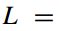 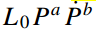 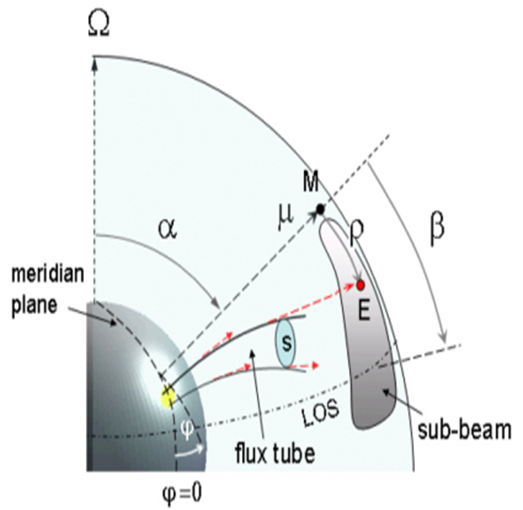 Motivation: 
Using fan beam model in pulsar population
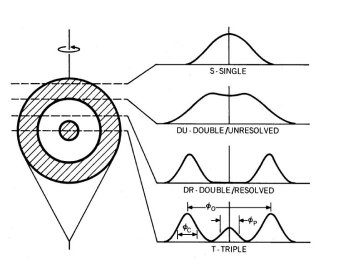 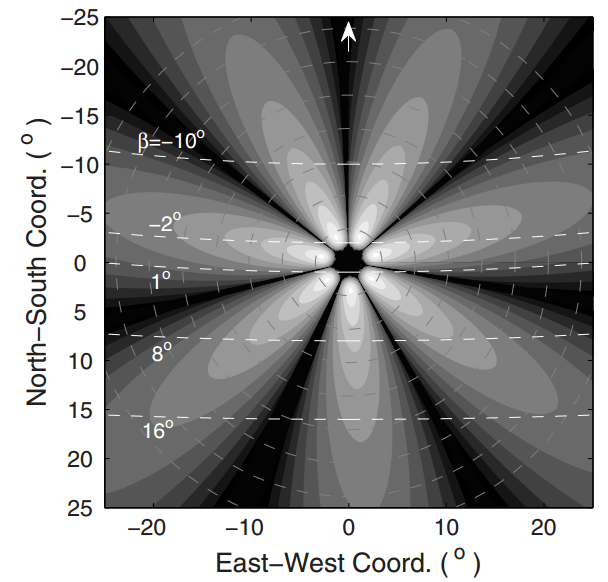 (Wang et al. 2014)
conal beam
Fan beam
Outline
Motivation
Methods
Simulation and Results
Conclusion
Population methods
Snapshot: empirical distribution functions (P, L,R,z …) 
Evolution: time-dependent evolution model (P,Pdot,B…)

Open source package:  PsrPopPy
		                      https://github.com/samb8s/PsrPopPy
(Lorimer et al. 2016)
(Faucher-Giguere & Kaspi 2006)
(Bates et al. 2014)
MC simulation procedure:
the code continually generates new synthetic pulsars whose parameters are drawn from the user-specified distributions;

each pulsar is run through each of the simulated surveys (PMSURV, SWINB1 and SWINB2) in turn ;

if the pulsar is detected (S/N>9) and beaming towards Earth (or lie above the death-line) in any of the surveys, a counter is incremented and a new pulsar generated;

 if the pulsar is not detected, it remains in the model, but the counter is not incremented;

 when the counter reaches n=1214 pulsars (P > 30 ms,  0<Pdot< 10^{−12} and not in binary system detected by these surveys) , the loop terminates.
[Speaker Notes: PMSURV: gl=[-100,50],gb=[-5,5]
SWINB1: gl=[-100,50],|gb|=[5,15]
SWINB1: gl=[-100,50],|gb|=[15,30]]
Outline
Motivation
Methods
Simulation and Results
Conclusion
Snapshot Model
Snapshot model A
Snapshot model B
(replace with fan beam width model)
(Smits et al. 2009)
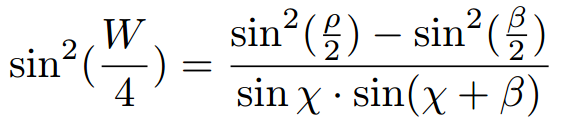 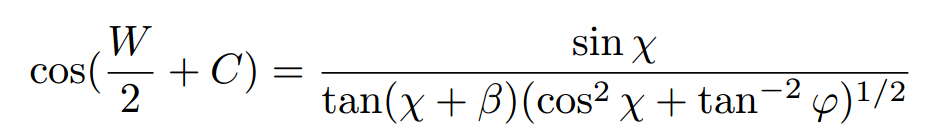 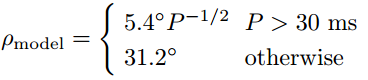 (Wang et al. 2014)
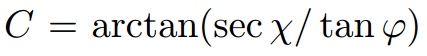 (Kramer et al. 1998)
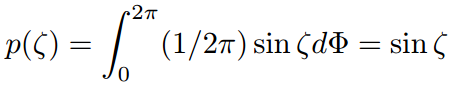 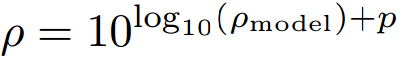 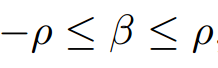 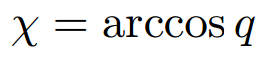 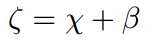 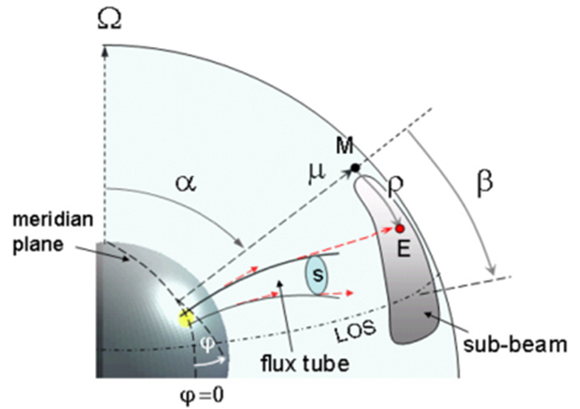 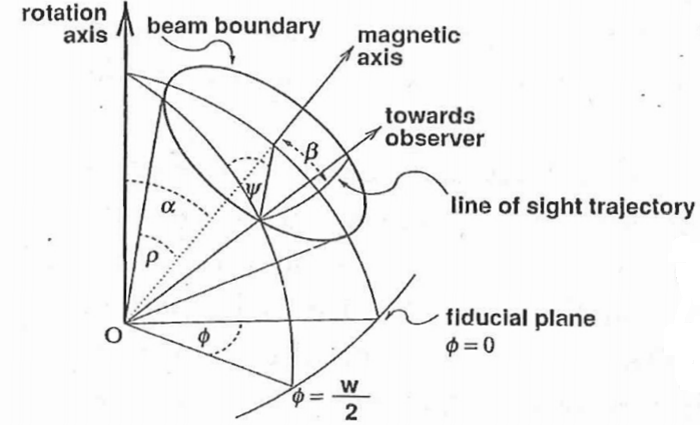 Result
W − |β| Relationship
Snapshot model A
Snapshot model B
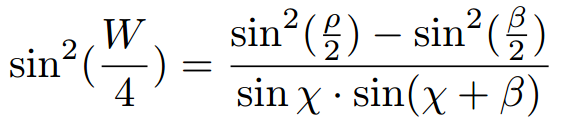 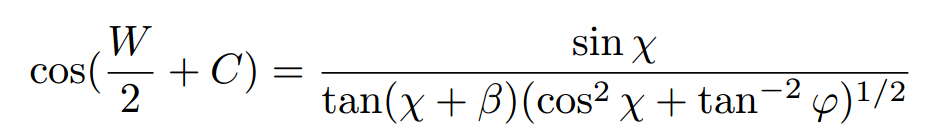 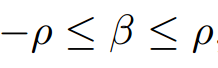 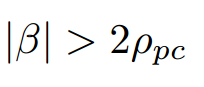 Better !
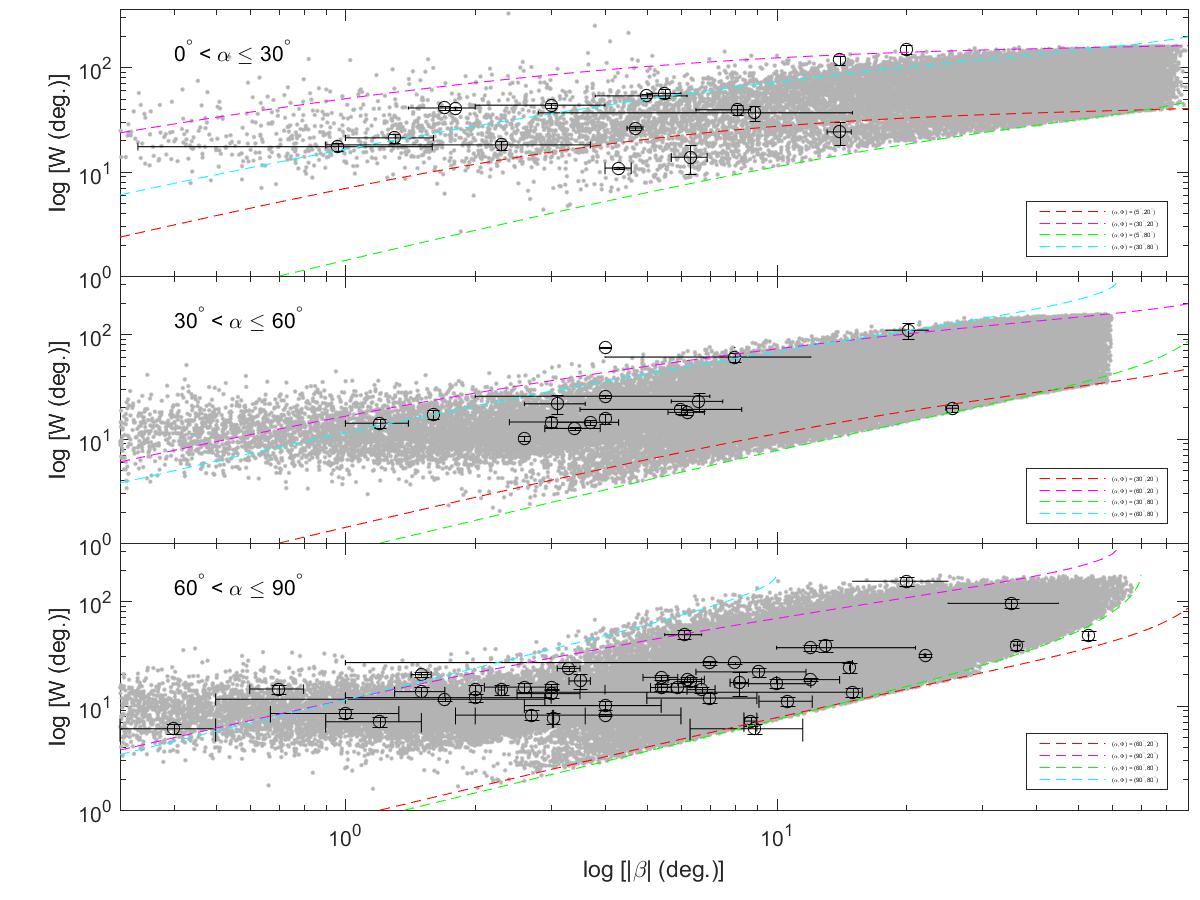 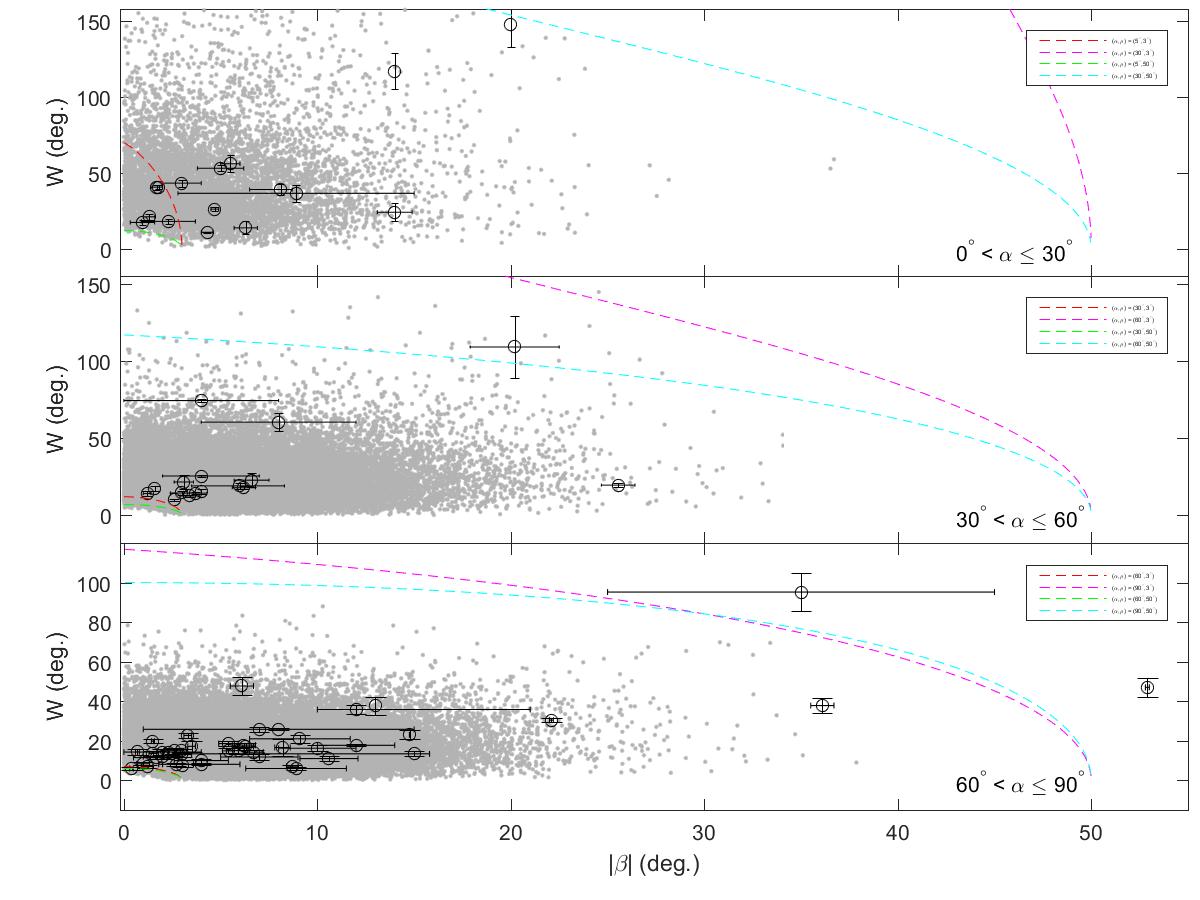 Evolution Model
Evolution model A: “optimal” model found by literatures
(Faucher-Giguere & Kaspi 2006);
(Ridley & Lorimer 2010);
(Bates et al. 2014)...
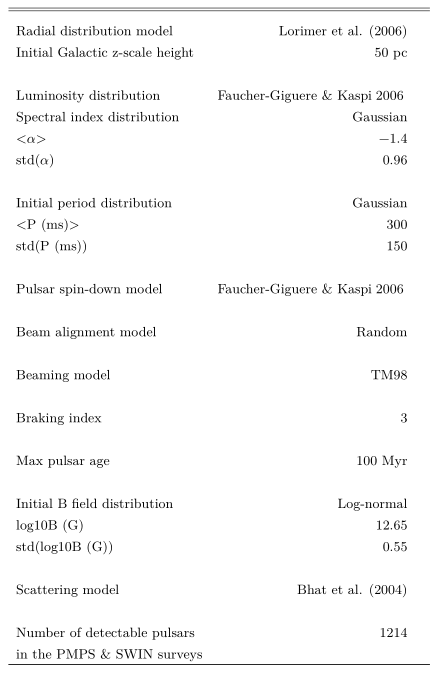 spin-down model
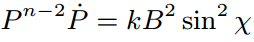 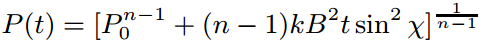 width model
(Smits et al. 2009)
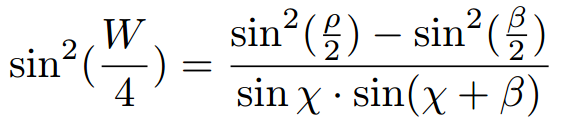 luminosity model
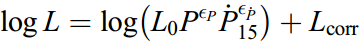 (Faucher-Giguere & Kaspi 2006)
Evolution Model
Fan beam luminosity
Evolution model B: replace with fan beam width model and luminosity model
Intensity–Radius Relationship:
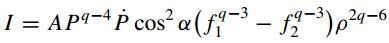 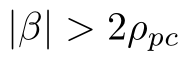 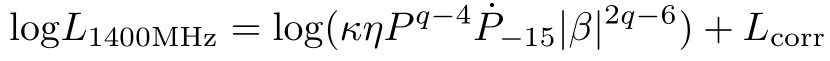 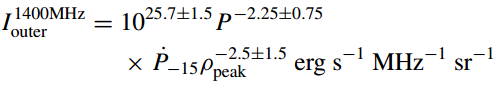 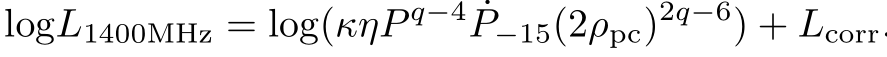 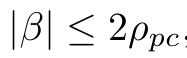 q in [0 , 4]
q = 1.75 ?
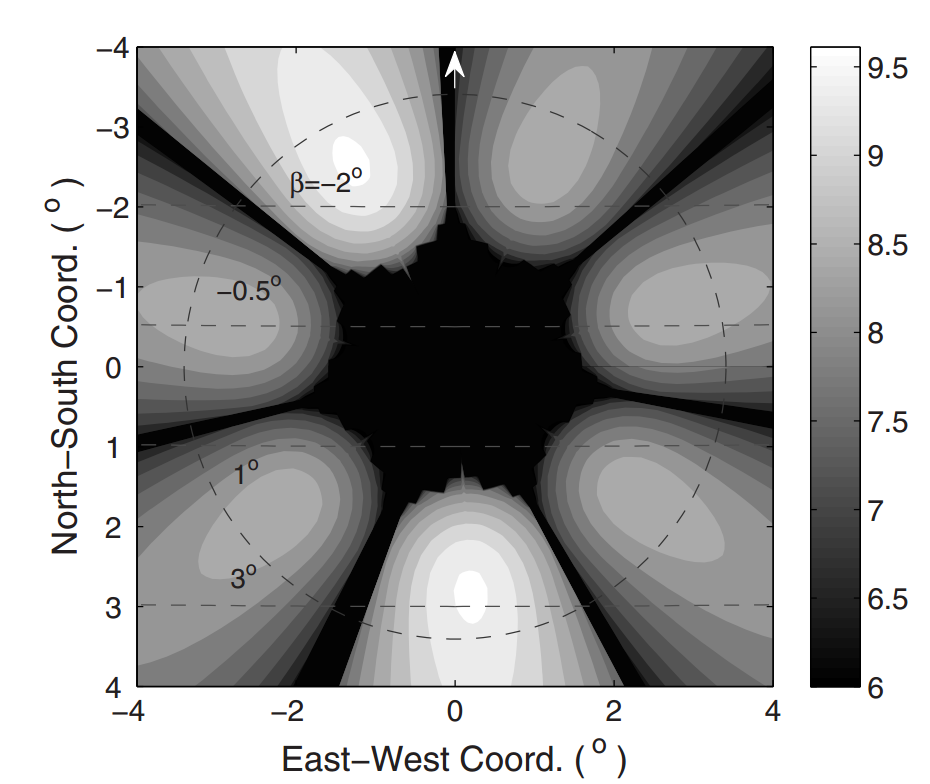 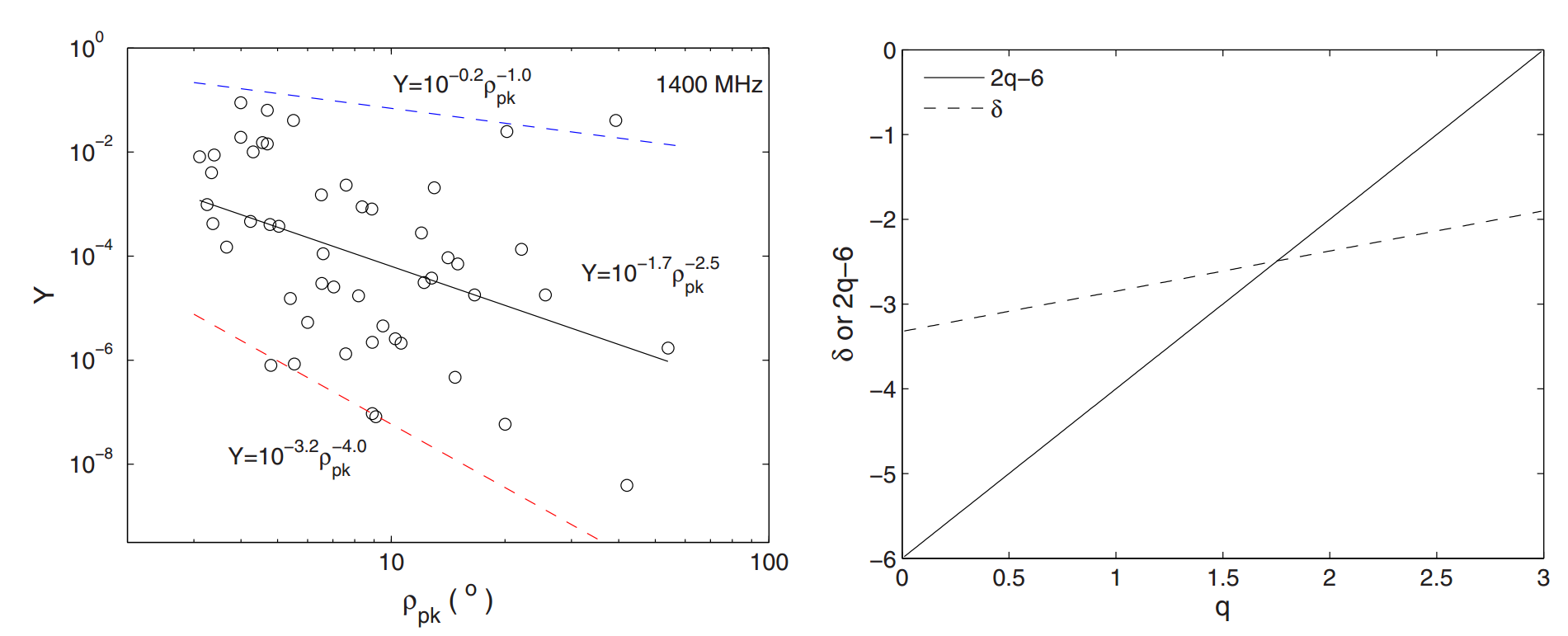 (Wang et al. 2014)
Evolution Model
Method for comparison
define a figure of merit for each simulation
(Ridley & Lorimer 2010)
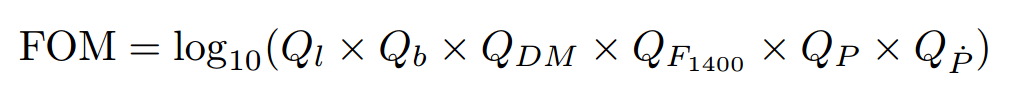 Note that Q means KS probability of simulated sample and observed sample, which are detected by PMSURV, SWINB1 and SWINB2 .
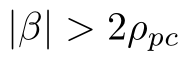 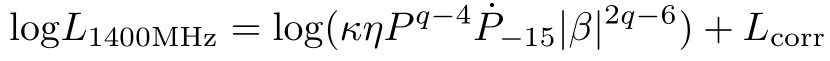 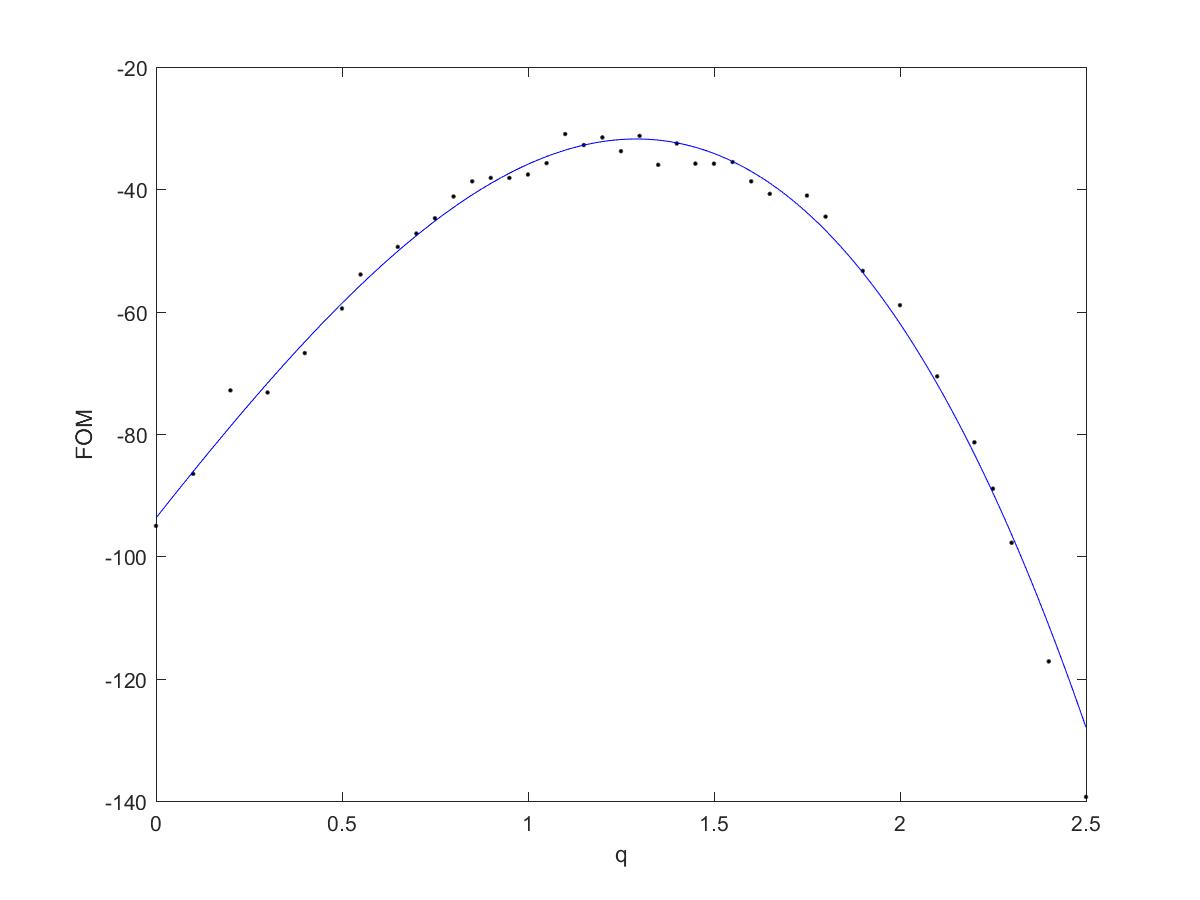 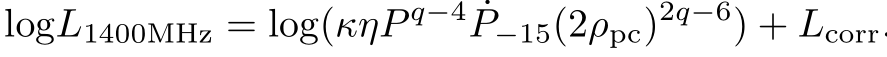 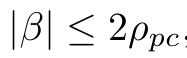 q = 1.30
Results
Gray region: Observation
Blue line:      Evolution model A
Orange line: Evolution model B (q=1.30)
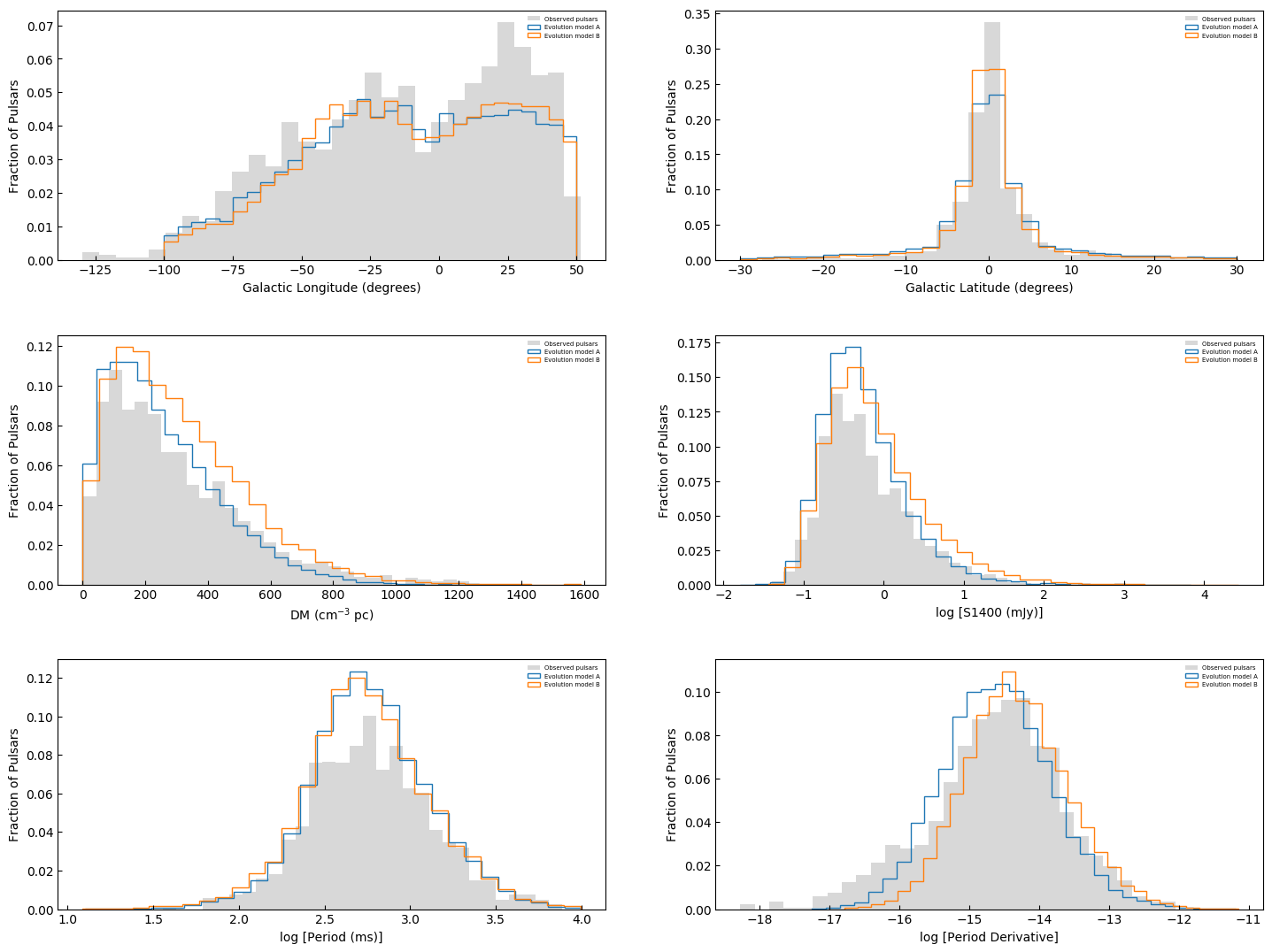 Gl
Gb
DM
F1400
P
Pdot
Results
P-Pdot diagram
define the significance of the difference in the pairs of simulated pulsars and observation pulsars in each 2-D bin
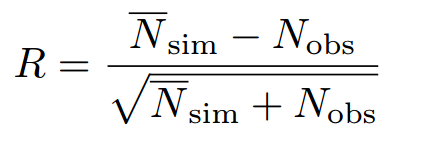 (Johnston & Karastergiou. 2017)
Red dots: simulated pulsars  
Blue dots: observed pulsars
Red 2-D bins:  N_sim > N_obs 
  Blue 2-D bins: N_obs > N_sim
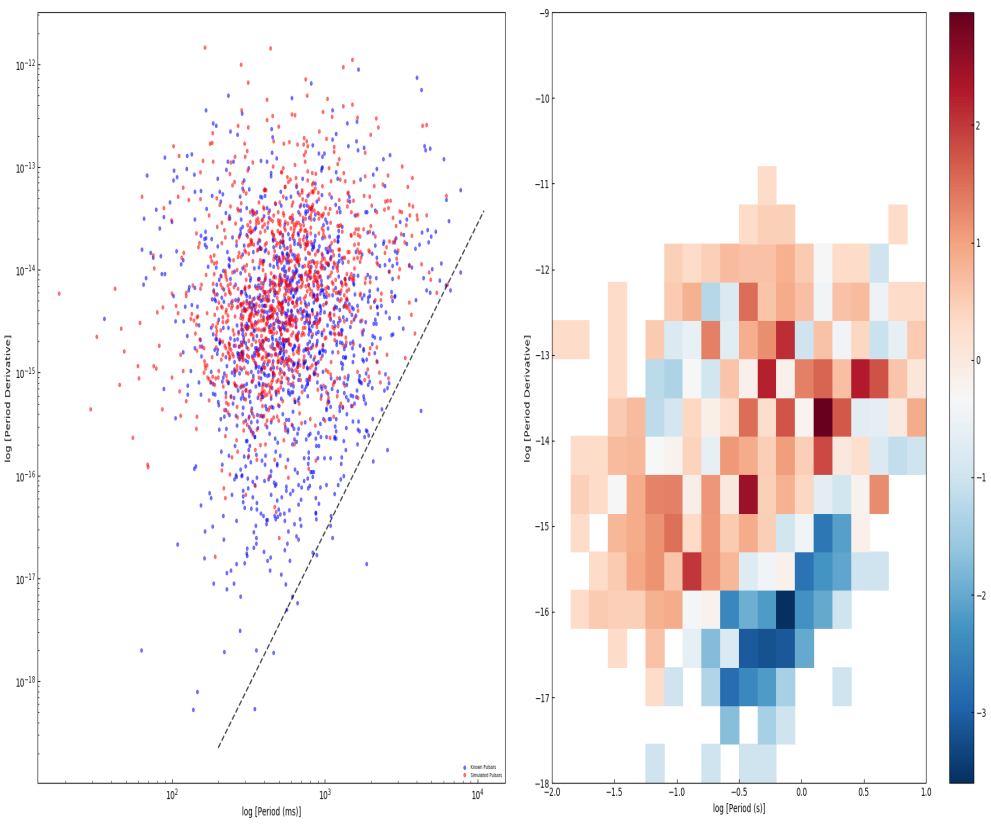 Evolution model B
Prediction for FAST survey
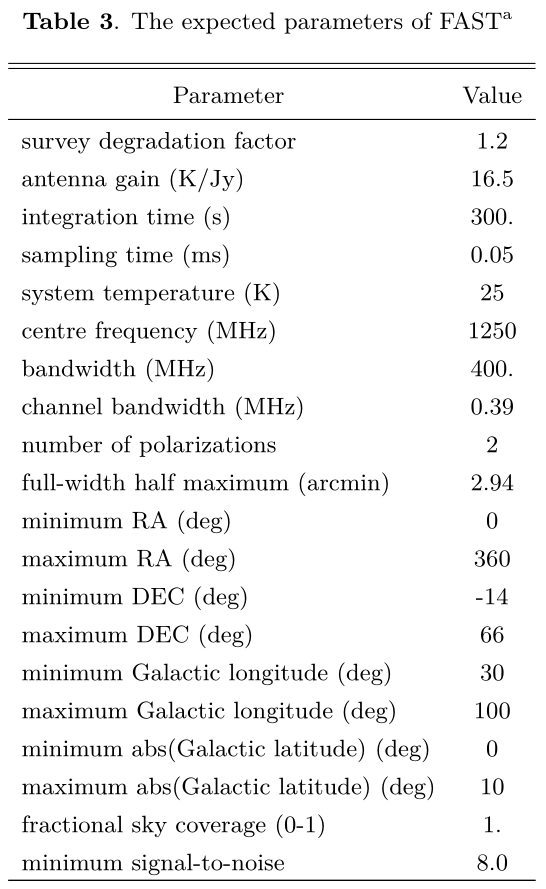 Results
Visible sky using 300s pointing time
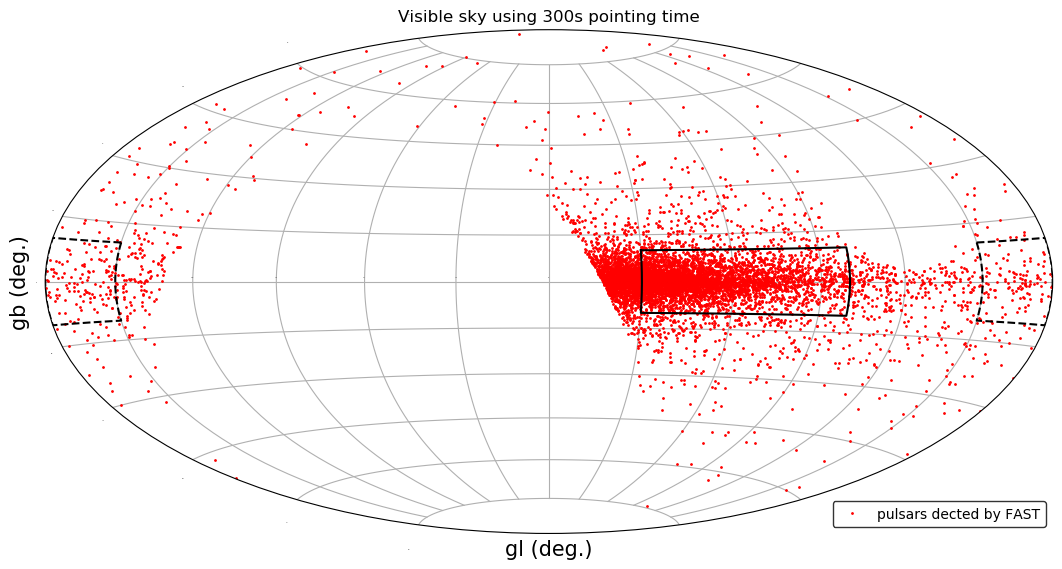 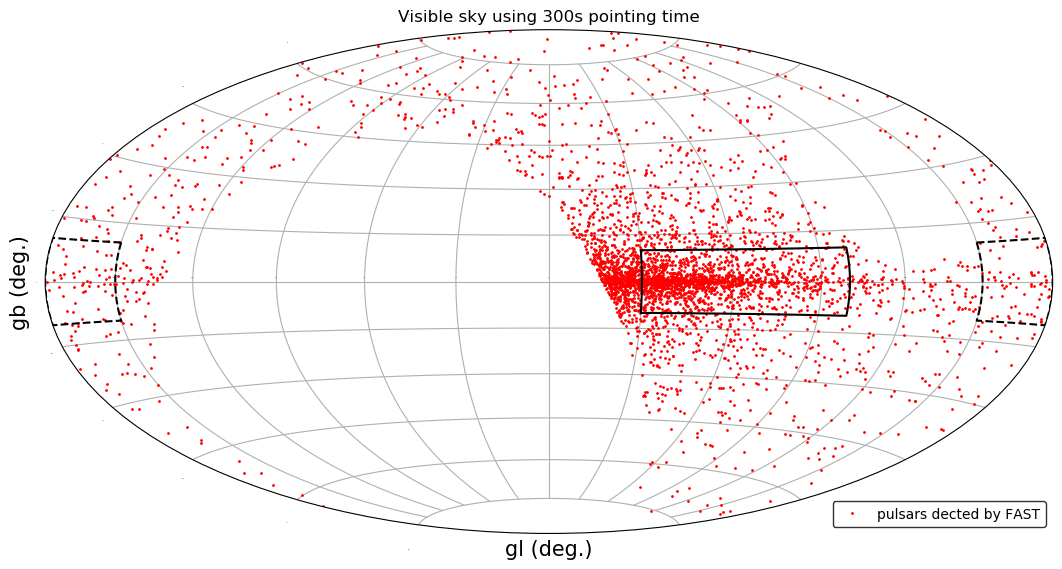 OGP
IGP
Snapshot model B
Evolution model B
Inner Galactic plane: (30<gl<100; |gb|<10)
Outer Galactic plane: (150<gl<210; |gb|<10)
[Speaker Notes: radio loud pulsars and beamed toward us

SA:123082 
SB:178603
EA:106922
EB:211542]
Results
Inner Galactic plane: (30<gl<100; |gb|<10)
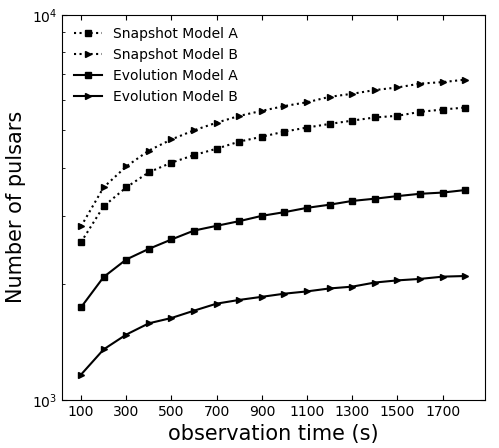 Snapshot model B
(+ fan beam model)
6700
5700
3500
Evolution model B
(+ fan beam model)
1800
Outline
Motivation
Methods
Simulation and Results
Conclusion
Conclusion
Using the fan beam width and luminosity model in pulsar population
W − |β| relationship can be well reproduced by fan beam width model.
compared with the known pulsar population, the q value in fan beam luminosity relationship may be 1.30 rather than 1.75 .
predict the numbers of normal pulsars detected by FAST with 300s pointing time: 
	  inner Galactic plane~1500 
        outer Galactic plane~ 120
Thank you！